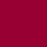 Amendments to the PCT Regulations as from 1 July 2024
PCT Rule changes as from 1 July 2024 (1)
Amendments of PCT Rules 26.3 and 29.1 and new Rule 26.3ter(e) : Mixed-Languages in International Applications
Intention to safeguard the international filing date for international applications containing more than one language in the description and/or claims if all languages used are accepted by RO 
RO will invite translation of the relevant (parts of the) claims and/or description into a single language, which is also a language of publication and accepted by the ISA
If RO does not accept all of the languages used, it will transmit the application to RO/IB under Rule 19.4
RO has flexibility to exclude cases of language neutral terms, transliteration or translation of technical terms, or inventions relating to translation technology
PCT Rule changes as from 1 July 2024 (2)
Special rule already in place for mixed languages used in the abstract or text matter of the drawings (Rule 26.3ter (a))
Enter into force on 1 July 2024 and apply to international applications filed on or after that date